IMPUESTO A LAS GANANCIAS
INGRESOS POR SU ACTIVIDAD HABITUAL
RESIDENTES EN EL PAÍS: POR LAS RENTAS DE FUENTE ARGENTINA Y EN EL EXTERIOR
PERSONAS FISICAS Y SOCIEDADES INDIVISAS (TABLA ART. 94)
Early history of money and finance
RESIDENTES EN EL EXTERIOR: POR LAS GANANCIAS DE FUENTE ARGENTINA (RESP. SUSTITUTO)
Types of finance
SUJETOS ALCANZADOS
PERSONAS JURIDICAS Y SOCIEDADES (25% AL 35%)
Functions of 0money
POR TODOS LOS INGRESOS DE LA EMPRESA
Persona física – Persona jurídica
1° Cat.
2° Cat.
3° Cat.
4° Cat.
Tipos de rentas
Devengado
Locación de inmuebles
Percibido
Rentas de capitales
Devengado
Empresas y sociedades
Percibido
Ingresos del trabajo personal en relación de dependencia y otras rentas
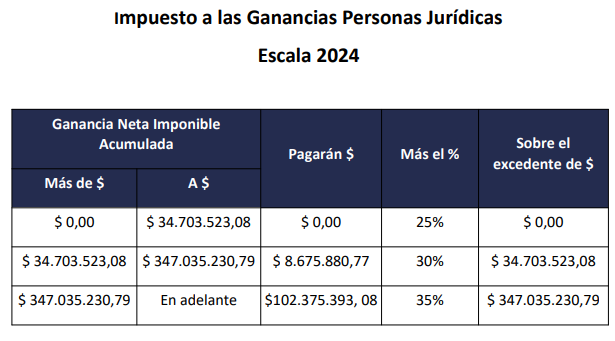 Personas físicas, ganancias 2024
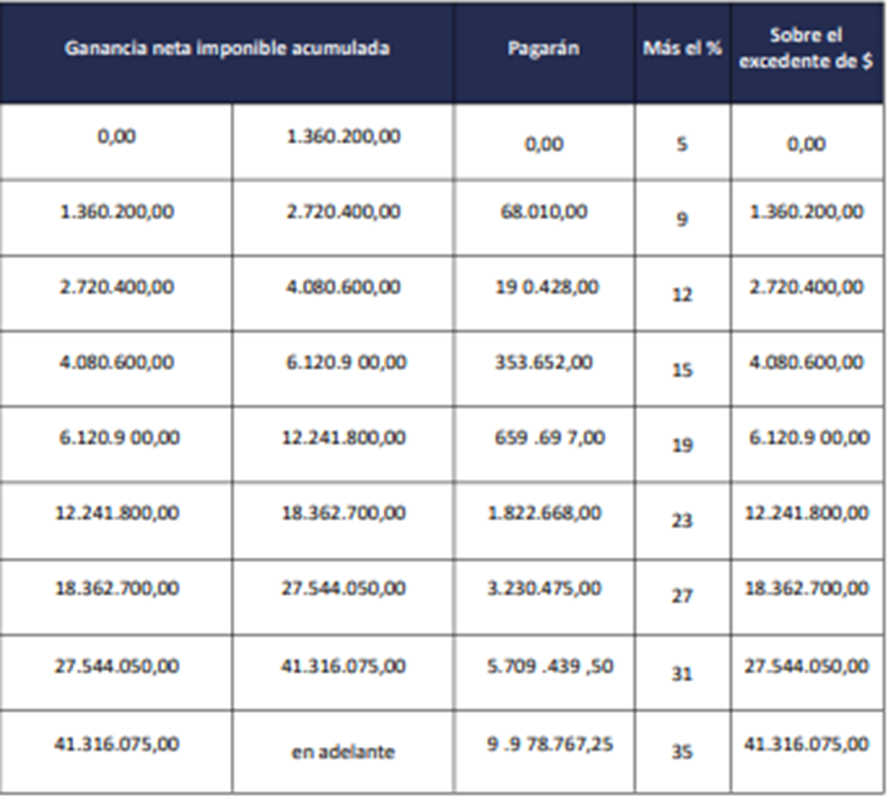 Procedimientos para determiner la renta
Estados de resultado: INGRESOS MENOS EGRESOS
Why should we learn about money and finance?
Estado de situación patrimonial:
VALUACIONES DE STOCK: al cierre menos al inicio.
VALORIZACIÓN DEL ACTIVO: valor al cierre menos valor al inicio.
VALORIZACIÓN DEL PASIVO: valor al cierre menos valor al inicio.
Balance impositivo
Balance contable
Determina el resultado y la evolución del Patrimonio Neto
Del resultado contable se hacen los ajustes admitidos por ley y se determina el monto a tributar.
Mecánica de liquidación
Resultado neto contable
 
(+) Gastos no deducibles

(-) Ganancias no alcanzadas

(+) (-) Otros ajustes impositivos

= RESULTADO IMPOSITIVO → GANANCIA O QUEBRANTO
QUEBRANTOS
SE PUEDEN TRASLADAR PARA ABSORBER RENTAS FUTURAS, HASTA 5 PERÍODOS
AJUSTE POR INFLACIÓN
MÉTODO PARA CORREGIR LOS RESULTADOS ECONÓMICOS AFECTADOS POR LA INFLACIÓN
AJUSTE POR INFLACIÓN EN ARGENTINA
Una vez hecho el estado contable histórico, se ajusta por un índice de actualización (inflación).
La necesidad de ajustar por inflación los balances surge por haber calificado la economía argentina como altamente inflacionaria al verificarse, entre otras cuestiones, que la inflación acumulada de los últimos 36 meses se aproximó o superó el 100%.
Por lo tanto, los patrimonios netos de las empresas subirán pero los resultados de los ejercicios tenderán a disminuir por el efecto de los consumos de esos activos no monetarios (costo de ventas, amortizaciones de bienes de uso e intangibles, bajas de activos, etc.) que aumentarán su valor, reduciendo márgenes de utilidad o incrementando las pérdidas.
El impuesto se calcula para abonar, desde este balance ajustado por inflación.
IMPACTO DEL NO AJUSTE POR INFLACIÓN EN         VALUACIÓN DE BIENES DE CAMBIO
IMPACTO DEL NO AJUSTE POR INFLACIÓN EN VALUACIÓN DE BIENES DE CAMBIO
Why should we learn about money and finance?
FORMA DE DETERMINACIÓN DE IMP. A LAS GANANCIAS
FORMA DE DETERMINAR LOS ANTICIPOS
IMPUESTO A LAS GANANCIAS
En la actividad agropecuaria
Opción de diferimiento del impuesto: régimen de venta y reemplazo
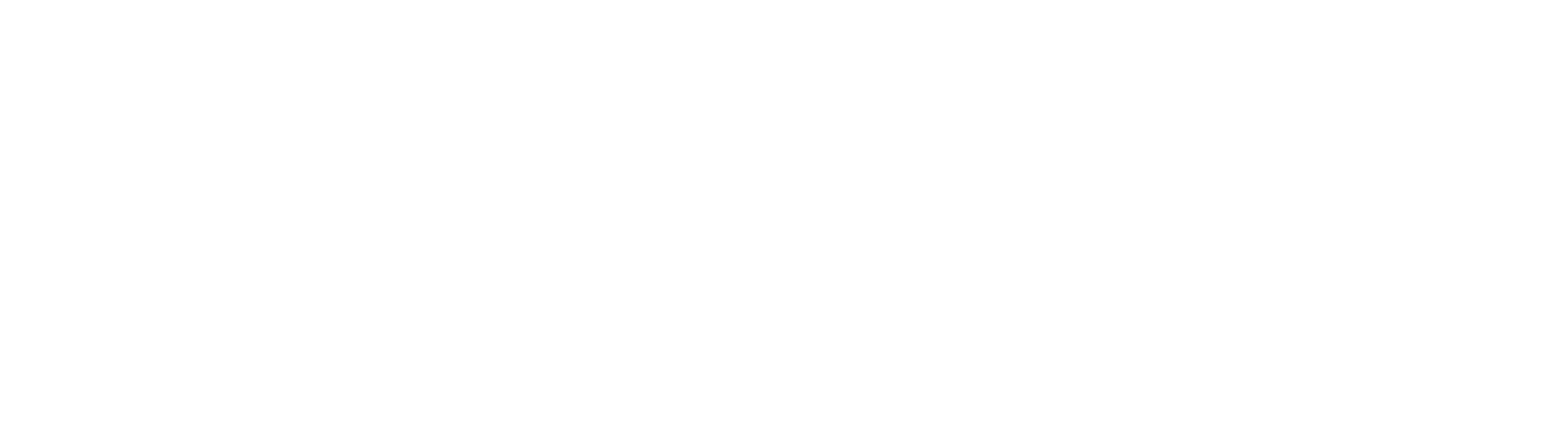 El valor de compra de un bien de reemplazo queda afectado a la ganancia impositiva del bien vendido

El plazo máximo para la sustitución  del bien es de un año.

Si es un inmueble, debe estar afectado a la explotación por lo menos 2 años antes
AMORTIZACIÓN IMPOSITIVA
Ejemplo: venta de un bien de uso con ganancia de $ 1.000.000.-
Compra otro bien de uso por $ 5.000.000.-
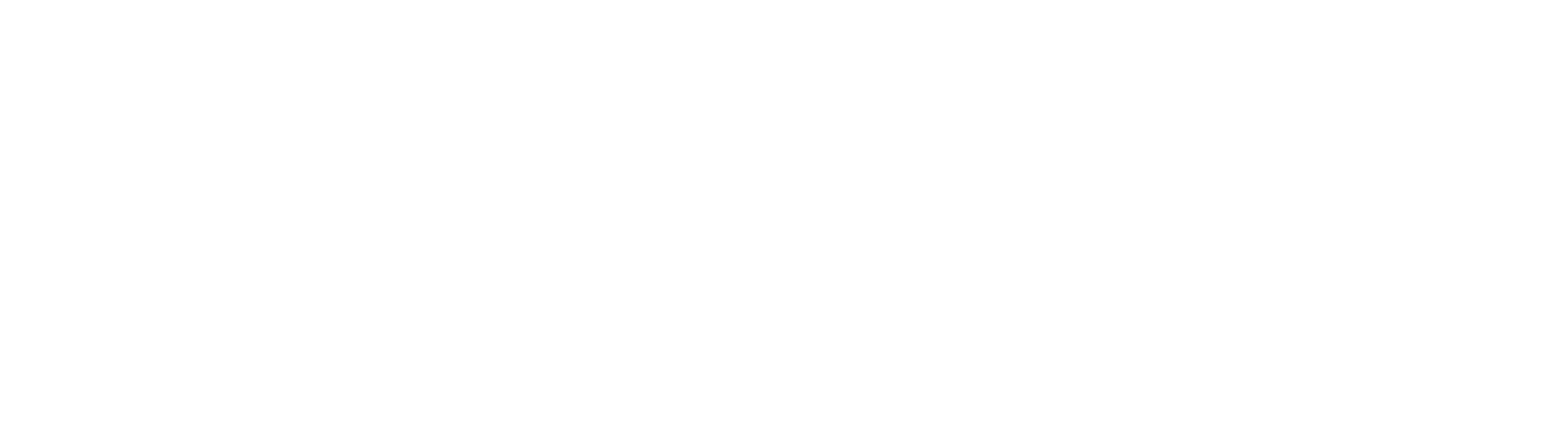 V.O.: $ 2.500.000 (2019)
V.U.: 5
CUOTA AMORT.: $ 500.000
VENTA: $ 2.000.000 (2022)
RDO.  IMP.: $ 2.000.000 – ($2.500.000-$1.500.000) = $ 1.000.000
IMP.GCIAS.: $ 350.000
VALUACIÓN IMPOSITIVA DE LA HACIENDA
Bienes de cambio = se valúan al cierre del ejercicio según valor de mercados
DIF. ENTRE VALUACIÓN AL INICIO Y AL CIERRE = RESULTADO POR TENENCIA
Clasificación
Cuándo se considera establecimiento de cría?
Finalidad: PROCREO
Y establecimientos de invernada?
Finalidad: PRODUCCIÓN DE KILOS
Establecimientos mixtos
Establecimientos de cría
1) Costo fijo inicial: VIENTRES
2) Costo est. por revaluación anual (CERA): Machos
VALOR BASE = 60% DE LA CATEGORÍA MÁS VENDIDA EN EL ÚLTIMO TRIMESTRE
DETERMINAR LA CATEGORÍA MÁS VENDIDA EN EL 
ÚLTIMO TRIMESTRE
VERIFICAR SI ES REPRESENTATIVA EN MÁS DEL 10%
Costo estimativo por revaluación anual
DETERMINAR PRECIO PROM.PONDERADO
A ÉSTE SE LE APLICA EL 60% PARA DETERMINAR EL VALOR BASE
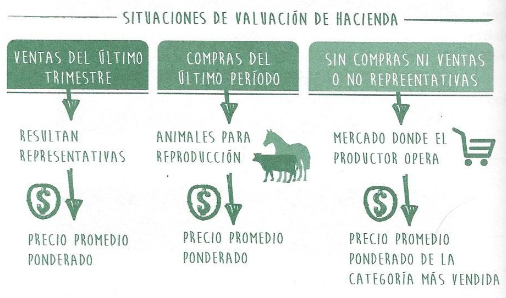 100
75
50
Índices de relaciónsobre el valor base
NOVILLOS DE 2 A 3
NOVILLITOS DE 1 A 2
TERNEROS
UNA CORRECTA PLANIFICACIÓN DE LAS VENTAS DEL ÚLTIMO TRIMESTRE NOS DARÁ LA POSIBILIDAD DE DISMINUIR EL IMPACTO IMPOSITIVO DE LAS VALUACIONES DE STOCK AL CIERRE DEL EJERCICIO


VENTAS DE ANIMALES DE MENOR VALOR SE TRADUCEN EN MENOR VALUACIÓN IMPOSITIVA; POR ENDE, MENOS IMP. A LAS GCIAS. A PAGAR
Currency
Valuación de reproductores
Money
SE AMORTIZAN (BS DE USO):
PRECIO DE COMPRA + GASTOS / VIDA ÚTIL
Machos adquiridos
Machos de propia producció
NO SE AMORTIZAN.
SE VALUAN A C.E.R.A.
BENEFICIO PARA CRIADORES EN ZONA MARGINAL
Se les permite usar la valuación por costo fijo inicial para todas sus categorías, no sólo vientres.

Condiciones: que sean productores de cría y que tengan toda su producción en zona marginal
ESTABLECIMIENTOS DE INVERNADA
SE VALÚA TODA LA EXISTENCIA A VALOR DE PLAZA AL CIERRE DEL EJ.
EN EL MERCADO QUE OPERA, MENOS LOS GASTOS DE VENTAS.
ESTABLECIMIENTOS MIXTOS
CRÍA: VALUACIÓN A COSTO FIJO (VIENTRES)

COSTO ESTIM. POR REVALUACIÓN ANUAL (MACHOS)

INVERNADA: A VALOR DE PLAZA
Valuaciones de hacienda
VIENTRES
MACHOS
CRÍA
INVERNADA
HACIENDA
BS DE CAMBIO
Al costo fijo inicial
ZONA MARGINAL GANADERA
Por revaluación anual
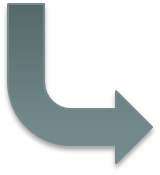 Por valor de plaza
ZONA CENTRAL GANADERA
Valuaciones agrícolas
Granos, cereales y oleaginosas: a valor de mercado al cierre, menos gastos de comercialización

Sementeras: se activan los gastos computados para la implantación

Insumos: a valor de compra